Which Denomination Are You a Member Of?
A denomination is by definition “a recognized autonomous branch of the Christian Church” (Oxford Languages) or “a religious organization whose congregations are united in their adherence to its beliefs and practices” (Merriam-Webster).
Different beliefs.
Different church organizations (episcopal/presbyterian).
Different conditions for membership.
Different moral teachings.
What does the Bible teach about denominationalism?
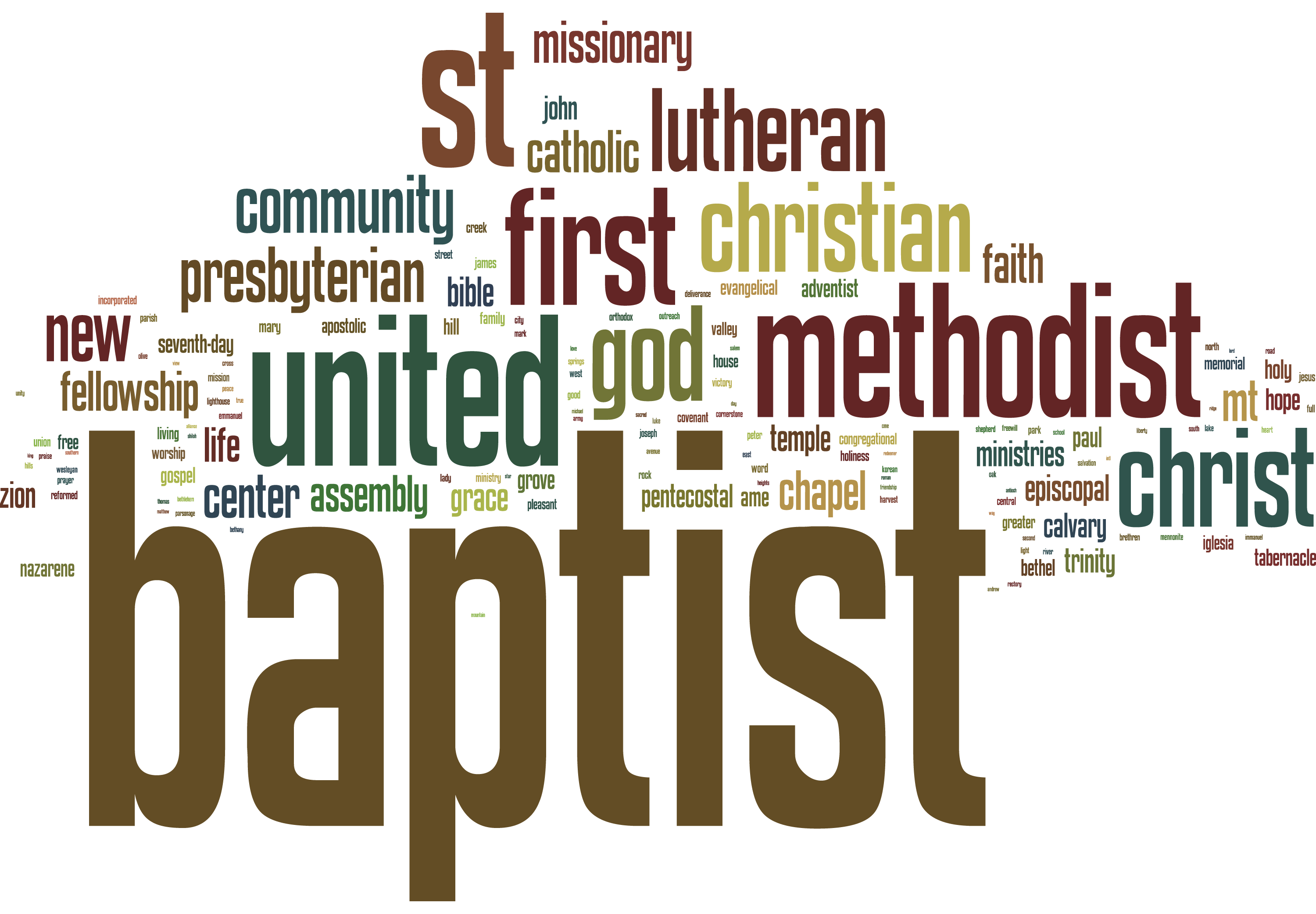 I. Jesus Established His Church
“And I also say to you that you are Peter, and on this rock I will build My church, and the gates of Hades shall not prevail against it” (Matt. 16:18).
Jesus’s Early Message
John the Baptist: “The kingdom of heaven is at hand” (Matt. 3:2).
Jesus: “The kingdom of heaven is at hand” (Matt. 4:17).
The apostles on the Limited Commission: “The kingdom of heaven is at hand” (Matt. 3:2).
Matthew 16:13-18
“When Jesus came into the region of Caesarea Philippi, He asked His disciples, saying, ‘Who do men say that I, the Son of Man, am?’ So they said, ‘Some say John the Baptist, some Elijah, and others Jeremiah or one of the prophets.’ He said to them, ‘But who do you say that I am?’ Simon Peter answered and said, ‘You are the Christ, the Son of the living God.’ Jesus answered and said to him, ‘Blessed are you, Simon Bar-Jonah, for flesh and blood has not revealed this to you, but My Father who is in heaven. And I also say to you that you are Peter, and on this rock I will build My church, and the gates of Hades shall not prevail against it’” (Matt. 16:13-18).
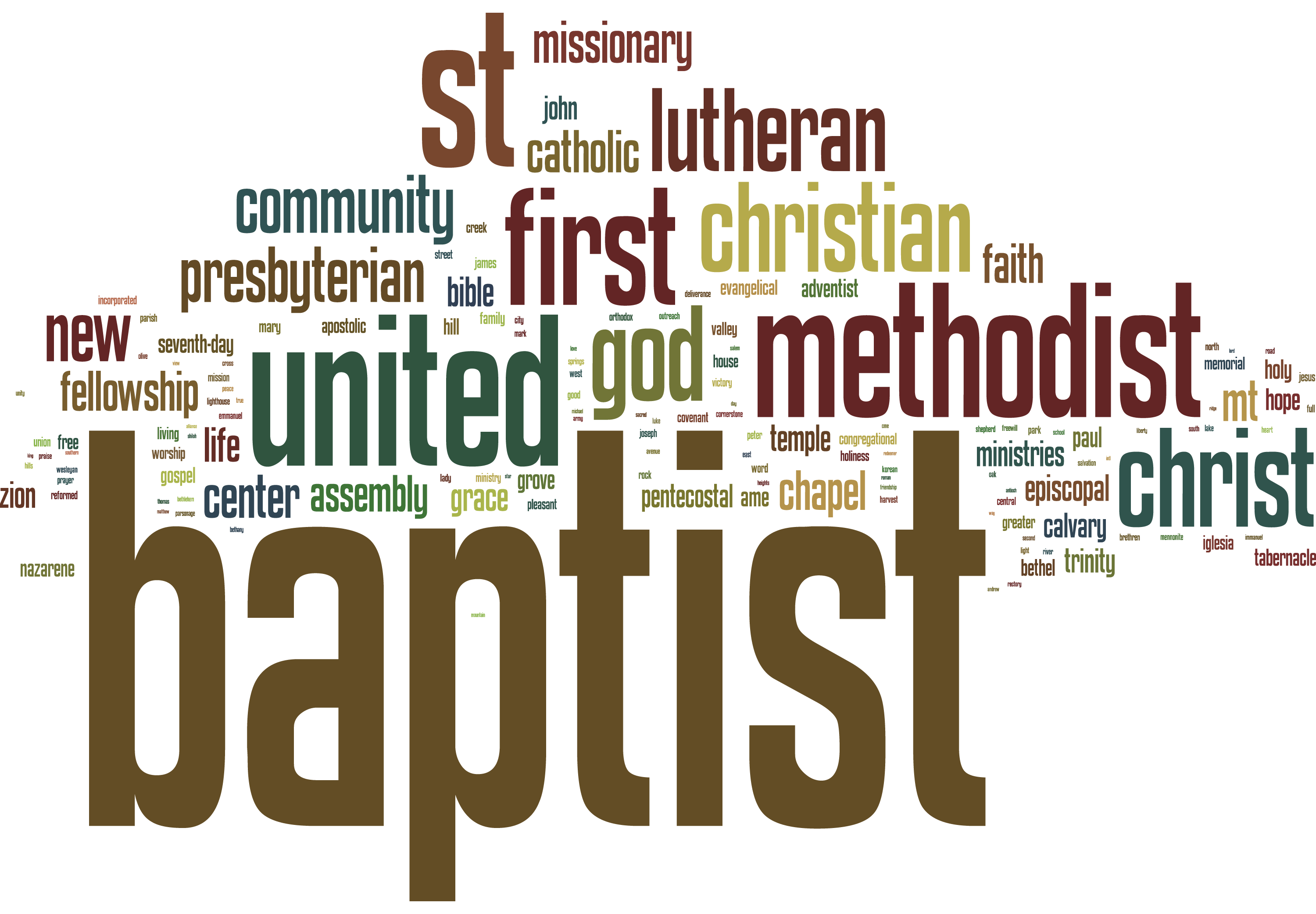 II. 1 Corinthians 1-4
1 Corinthians 1:12
The nearest thing to modern idea of denominationalism:
“Now I say this, that each of you says, ‘I am of Paul,’ or ‘I am of Apollos,’ or ‘I am of Cephas,’ or ‘I am of Christ’” (1 Cor. 1:12).
The different branches:
I am of Paul.
I am of Apollos.
I am of Cephas.
I am of Christ.
“Now these things, brethren, I have figuratively transferred to myself and Apollos for your sakes, that you may learn in us not to think beyond what is written, that none of you may be puffed up on behalf of one against the other” (1 Cor. 4:6).
I am a Methodist.
I am a Baptist.
I am Pentecostal.
I am Roman Catholic.
The Condition in the Corinthian Church Was Sinful
“Now I plead with you, brethren, by the name of our Lord Jesus Christ, that you all speak the same thing, and that there be no divisions among you, but that you be perfectly joined together in the same mind and in the same judgment” (1 Cor. 1:10).
Paul asked, “Is Christ divided? Was Paul crucified for you? Or were you baptized in the name of Paul?” (1 Cor. 1:13).
“And I, brethren, could not speak to you as to spiritual people but as to carnal, as to babes in Christ. I fed you with milk and not with solid food; for until now you were not able to receive it, and even now you are still not able; for you are still carnal. For where there are envy, strife, and divisions among you, are you not carnal and behaving like mere men? For when one says, ‘I am of Paul,’ and another, ‘I am of Apollos,’ are you not carnal?” (1 Cor. 3:1-4).
1 Corinthians 4:6
“Now these things, brethren, I have figuratively transferred to myself and Apollos for your sakes, that you may learn in us not to think beyond what is written, that none of you may be puffed up on behalf of one against the other.
“Whoever transgresses and does not abide in the doctrine of Christ does not have God. He who abides in the doctrine of Christ has both the Father and the Son. If anyone comes to you and does not bring this doctrine, do not receive him into your house nor greet him; for he who greets him shares in his evil deeds” (2 John 1:9-11).
III. Jesus’s Prayer for the Unity of the Church
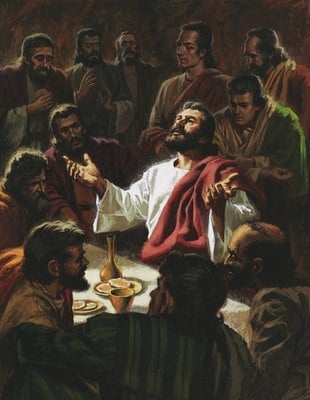 "I do not pray for these alone, but also for those who will believe in Me through their word; that they all may be one, as You, Father, are in Me, and I in You; that they also may be one in Us, that the world may believe that You sent Me” (John 17:20-21).
Jesus Prayed for One United Church
“That they all may be one” expresses the appeal Jesus made for church unity.
The unity of the church should be patterned after the unity between the Father and the Son: “as You, Father, are in Me, and I in You; that they also may be one in Us.”
The unity of the Father and the Son was grounded in the subjection of the Son to the Father’s will.
Jesus Submitted to the Father’s Will
“I can of Myself do nothing. As I hear, I judge; and My judgment is righteous, because I do not seek My own will but the will of the Father who sent Me” (John 5:30).
“For I have come down from heaven, not to do My own will, but the will of Him who sent Me” (John 6:38).
“Jesus answered them and said, ‘My doctrine is not Mine, but His who sent Me’” (John 7:16).
“He who does not love Me does not keep My words; and the word which you hear is not Mine but the Father’s who sent Me” (John 14:24).
Religious Division Contributes to Unbelief
“I do not pray for these alone, but also for those who will believe in Me through their word; that they all may be one, as You, Father, are in Me, and I in You; that they also may be one in Us, that the world may believe that You sent Me” (John 17:20-21).
The modern idea is that the variety of denominations is good so that each person can find a religion that fits what he wants.
The problem with that is this: One is not to worship self, but God. We are seeking to do what God wants, not what man finds attractive to himself.
IV. Ephesians 4:4-6
ONE
Body
Spirit
Hope
Lord
Faith
Baptism
God & Father
Eph. 4:4-6
Ephesians 4:4-6
“There is one body and one Spirit, just as you were called in one hope of your calling; one Lord, one faith, one baptism; one God and Father of all, who is above all, and through all, and in you all” (Eph. 4:4-6).
One body.
In Ephesians, Paul uses the figure of a body to describe the church: “And He put all things under His feet, and gave Him to be head over all things to the church, which is His body, the fullness of Him who fills all in all” (Eph. 1:22-23).
The figure only fits one head attached to one body.
What was true in the first century is true today: there is only one body, the body of Christ.
We already have seen that body is not to be composed of “I am of Paul,” “I am of Apollos,” “I am of Cephas,” etc.
Ephesians 4:4-6
“There is one body and one Spirit, just as you were called in one hope of your calling; one Lord, one faith, one baptism; one God and Father of all, who is above all, and through all, and in you all” (Eph. 4:4-6).
One Body.
One Holy Spirit.
One Hope.
One Lord Jesus Christ.
One Faith.
One Baptism.
One God and Father of All.
How to Achieve Religious Unity?
?
?
?
Back to the Bible
I am committed to the unity for which Jesus prayed.
I commit myself to obey every commandment Jesus revealed.
I will not preach my opinions, but limit myself to what Jesus revealed in His word.
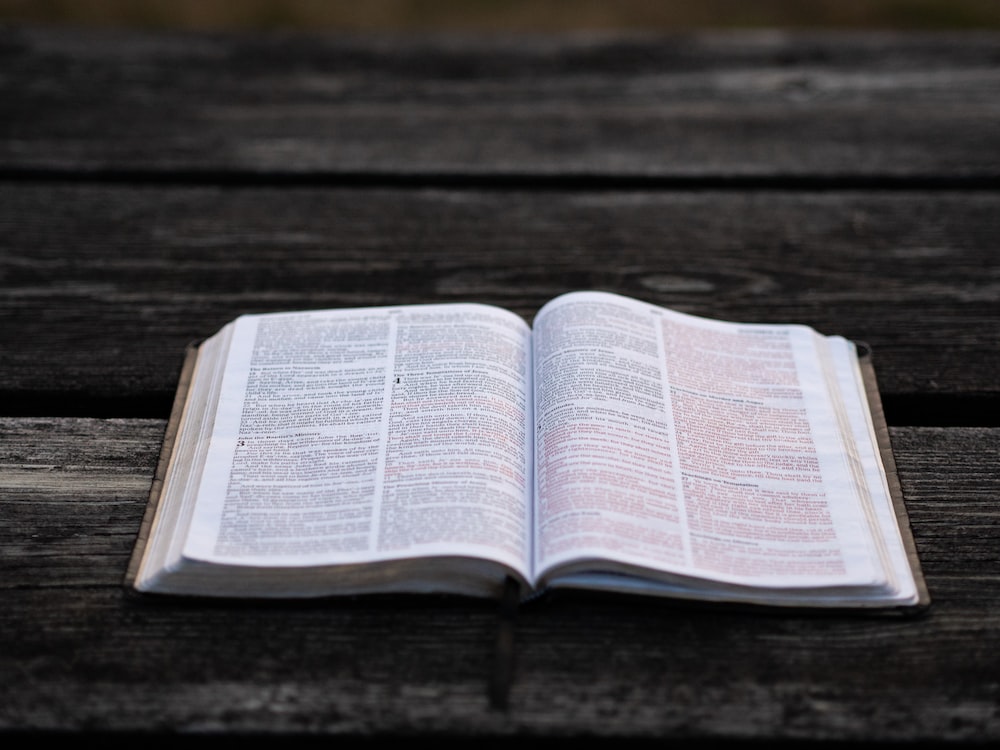 Our Only Creed!
Conclusion
How Much Do We Want Unity?
God knows my heart. I never willfully joined any religious group other than the church which Jesus died to establish.
When I obeyed the gospel, I was added to the body of Christ. I seek no other fellowship and this congregation has no other fellowship than those who have that same commitment to Christ and His one church.
My commitment is to Christ and so long as other members of this body have that same allegiance we are able to work together in peace and harmony. If you have that same commitment to follow Jesus and Him alone, He will add you to His body, the church, upon your obedience to the gospel.